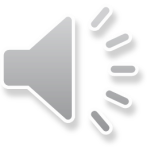 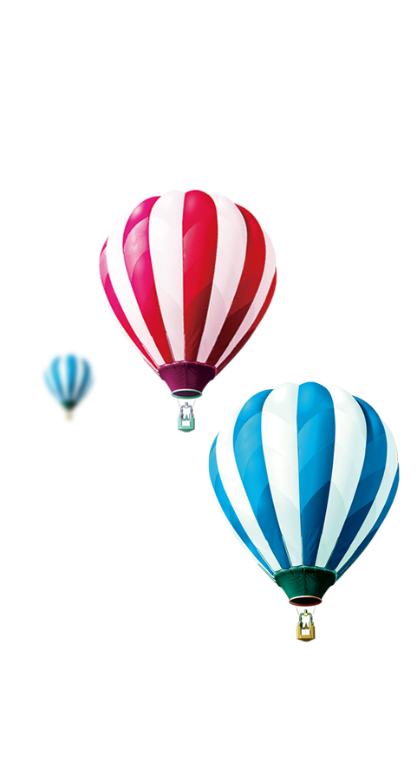 TRƯỜNG TIỂU HỌC BÁT TRANG
CHÀO MỪNG CÁC EM ĐẾN VỚI TIẾT
TOÁN LỚP 1E
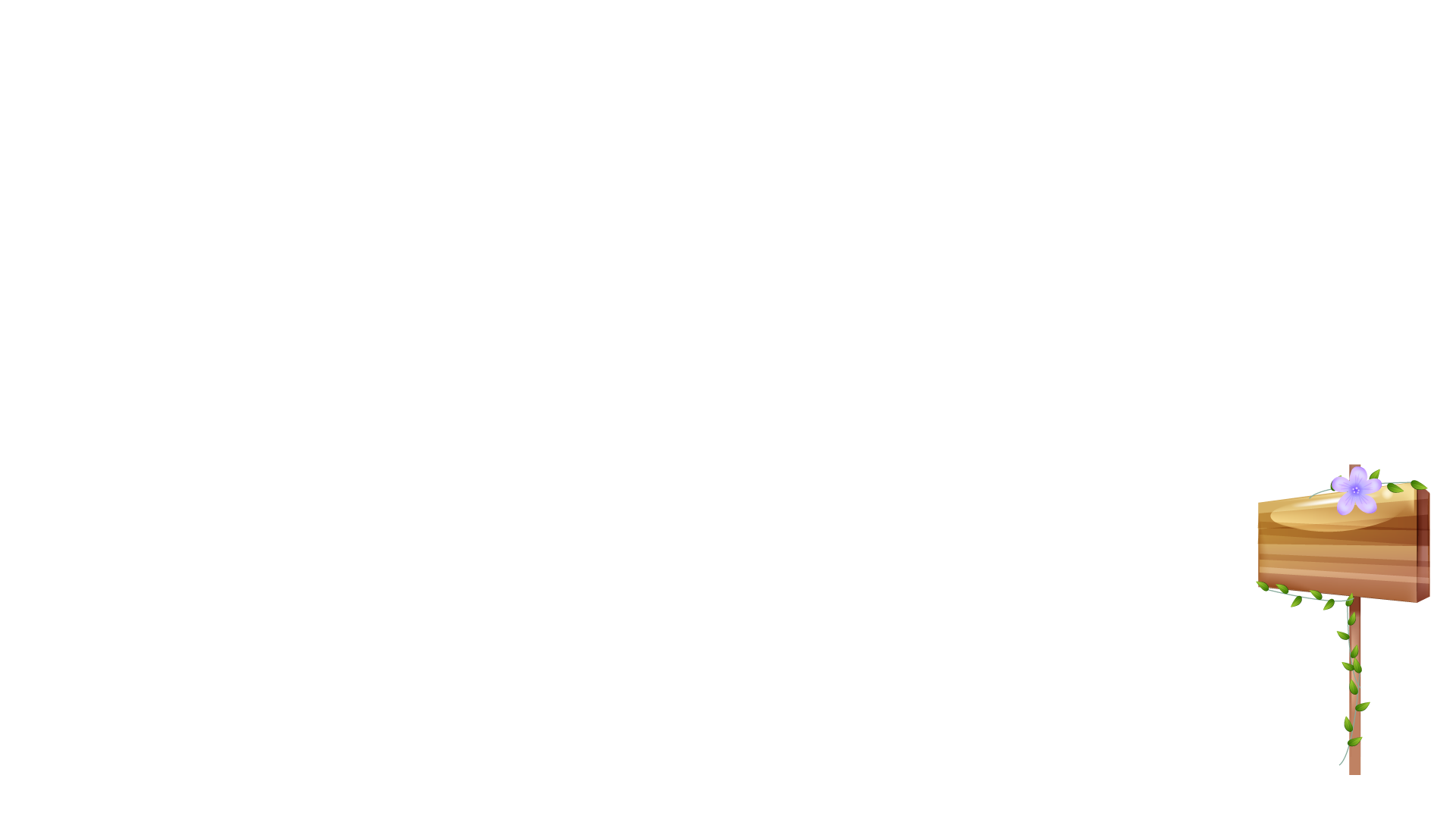 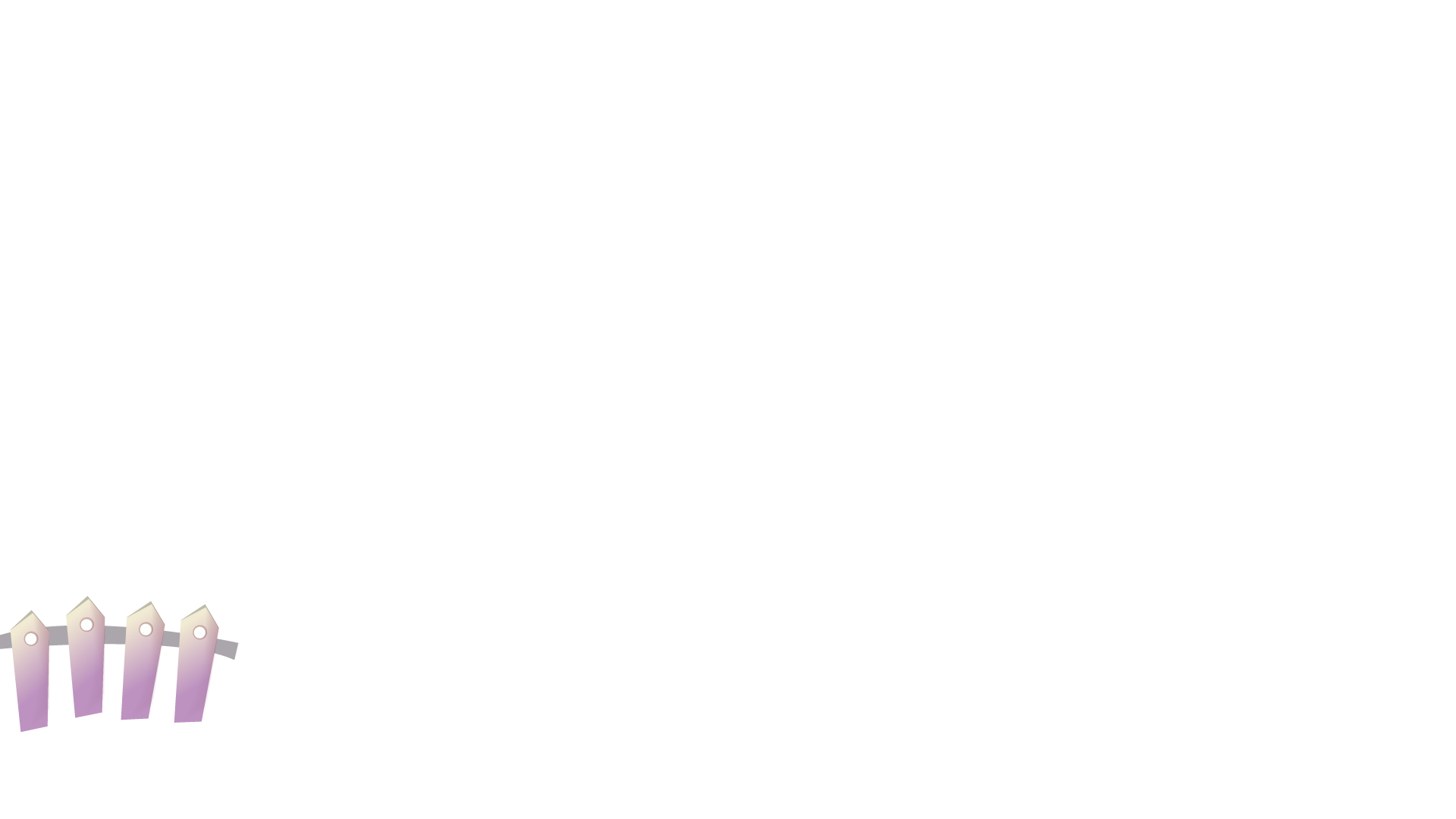 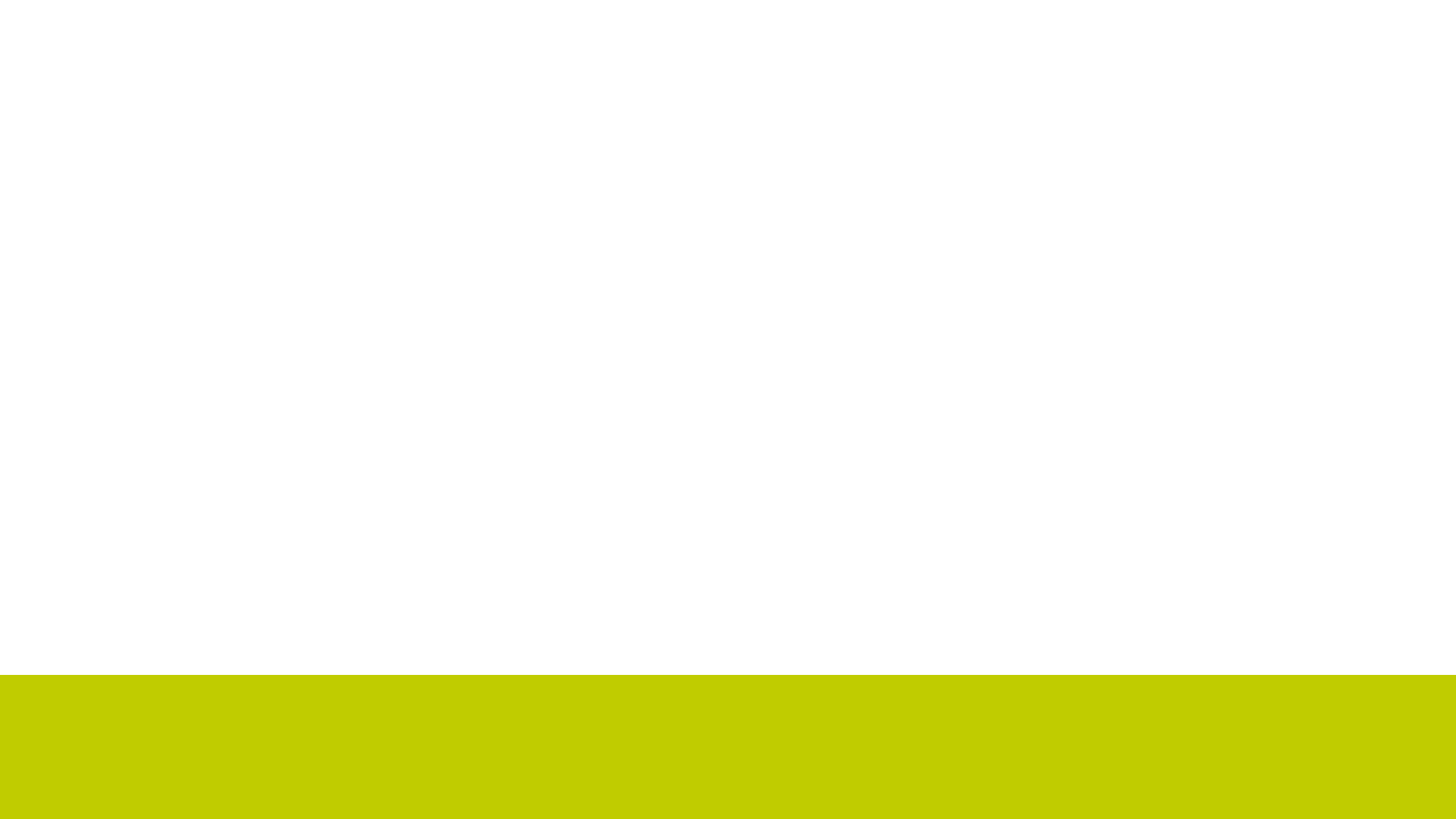 Giáo viên: Vũ Thị Nhàn
Bài 11
Phép trừ trong phạm vi 10
Tiết 1
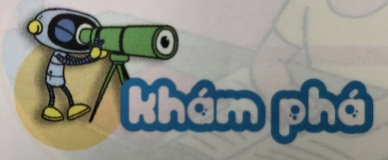 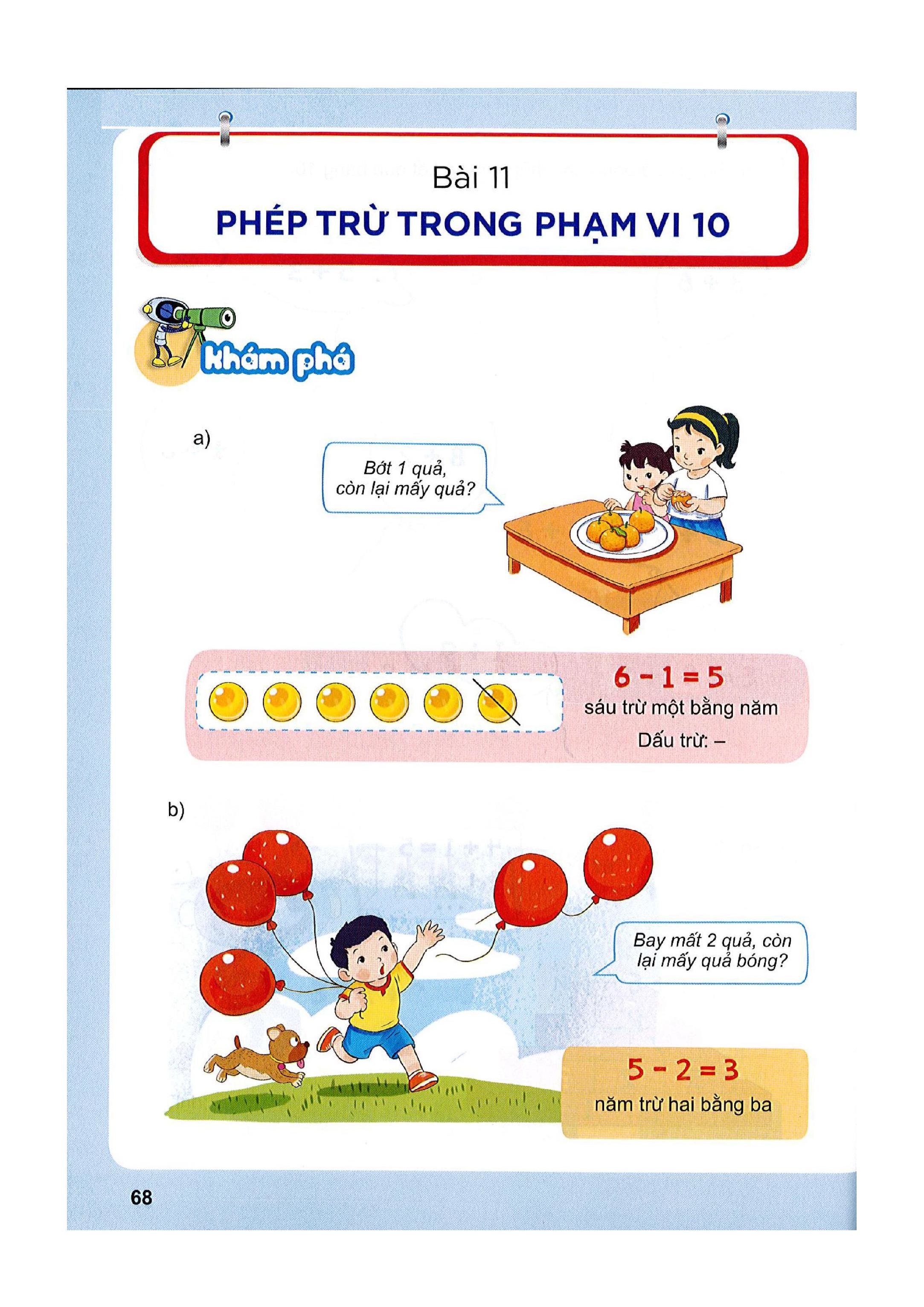 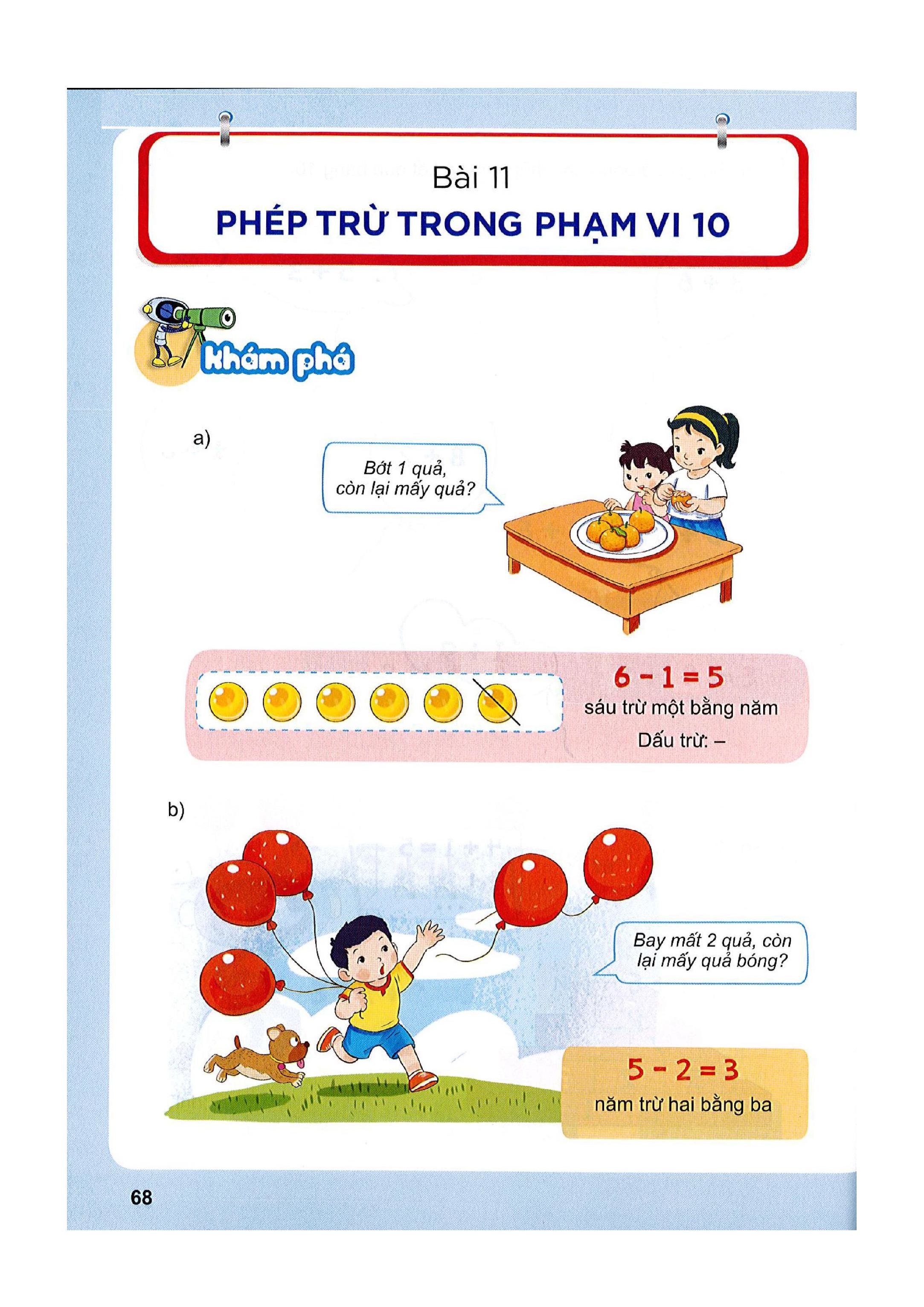 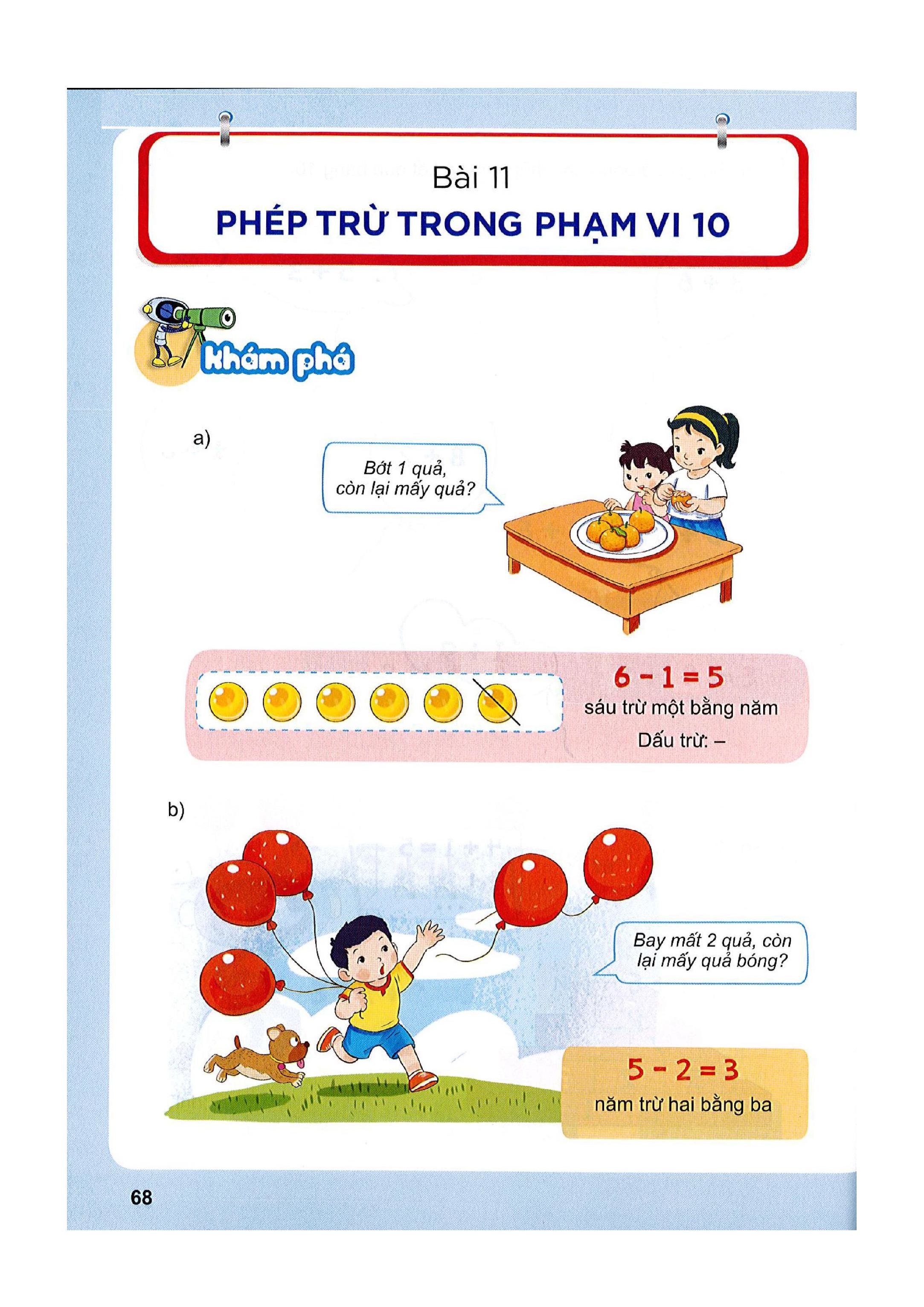 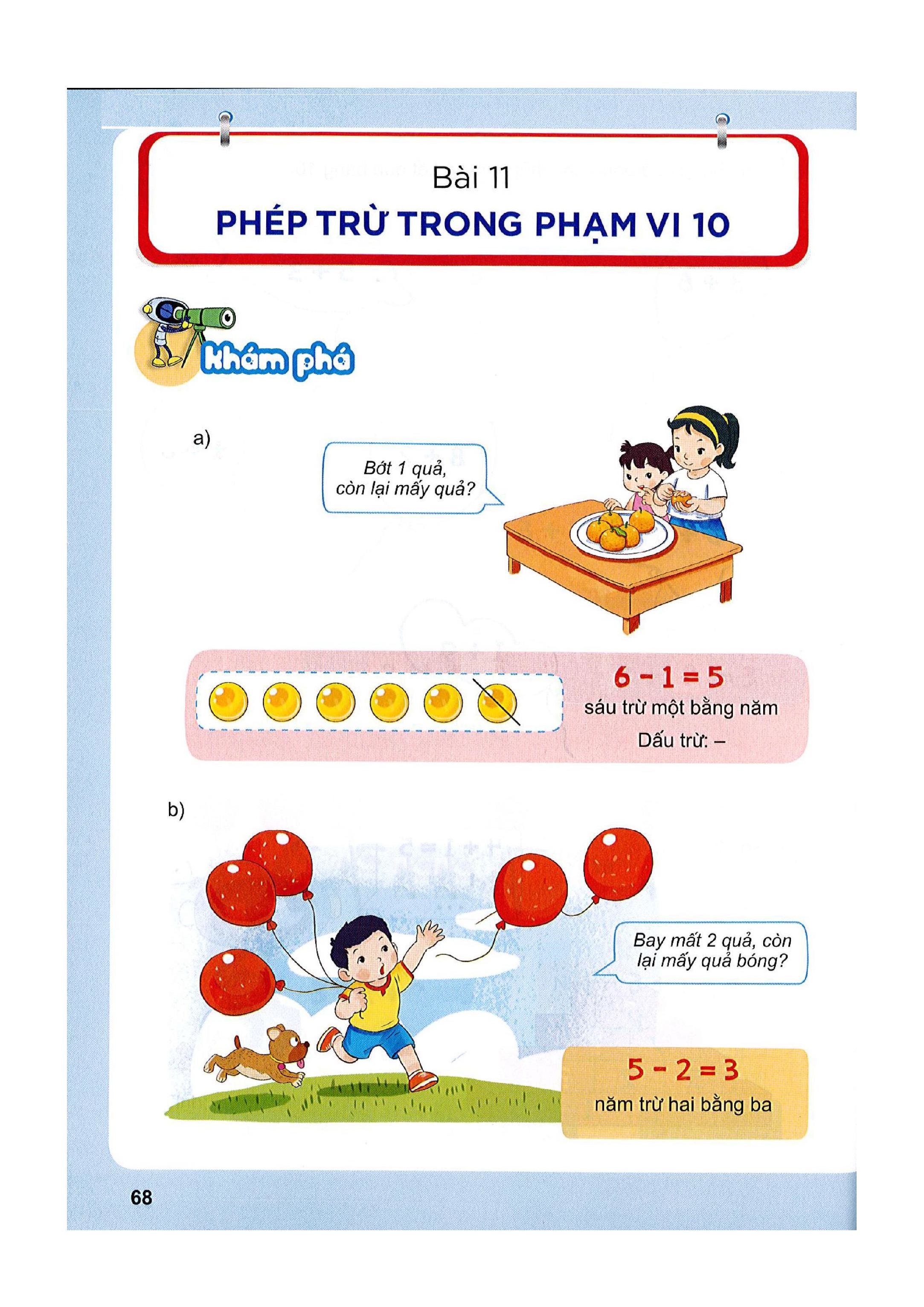 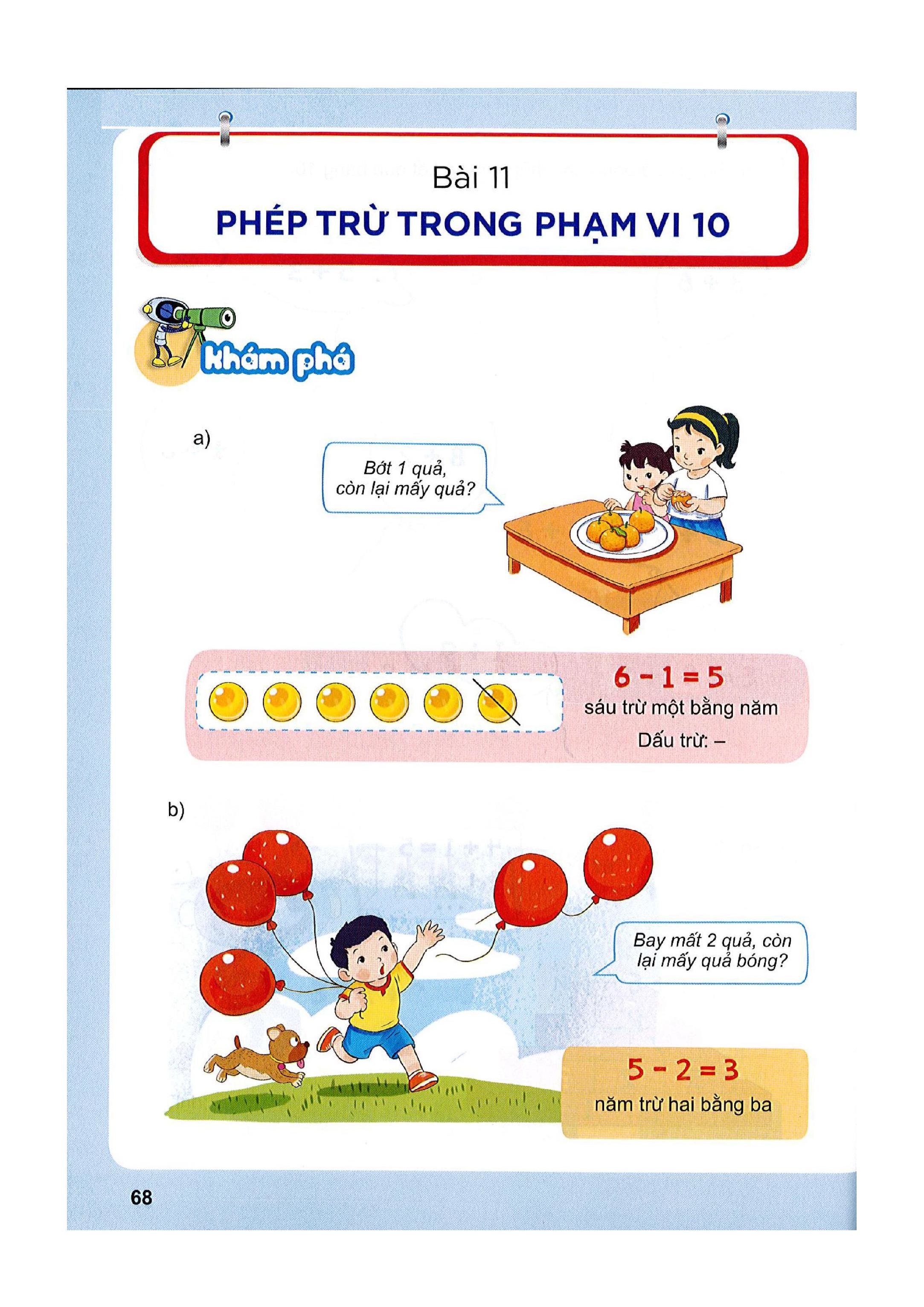 Bài 11
Phép trừ trong phạm vi 10
Tiết 1
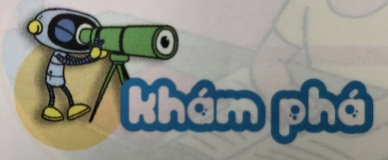 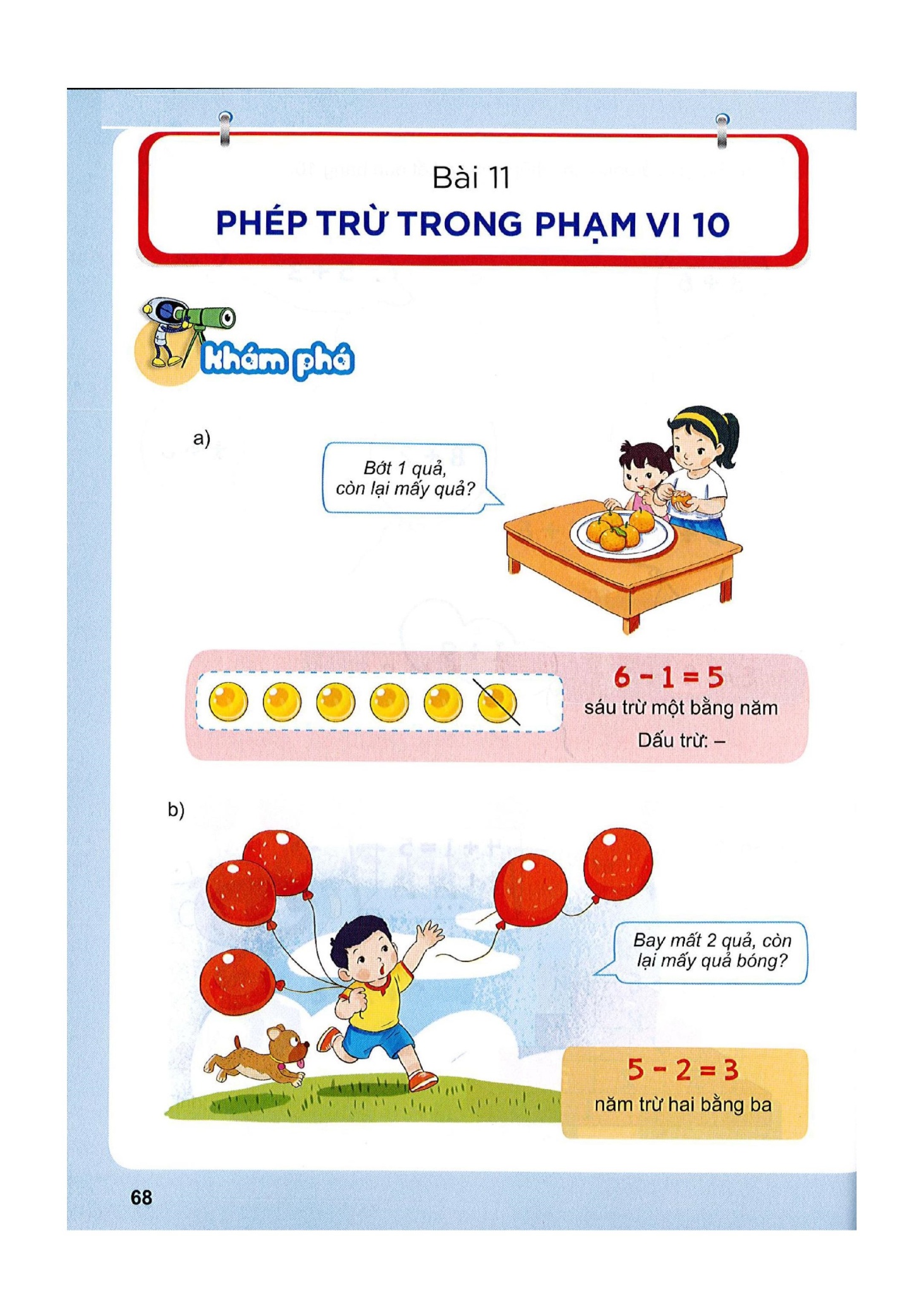 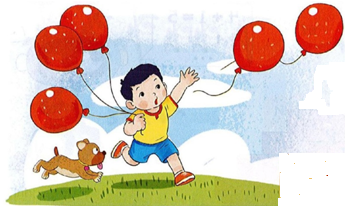 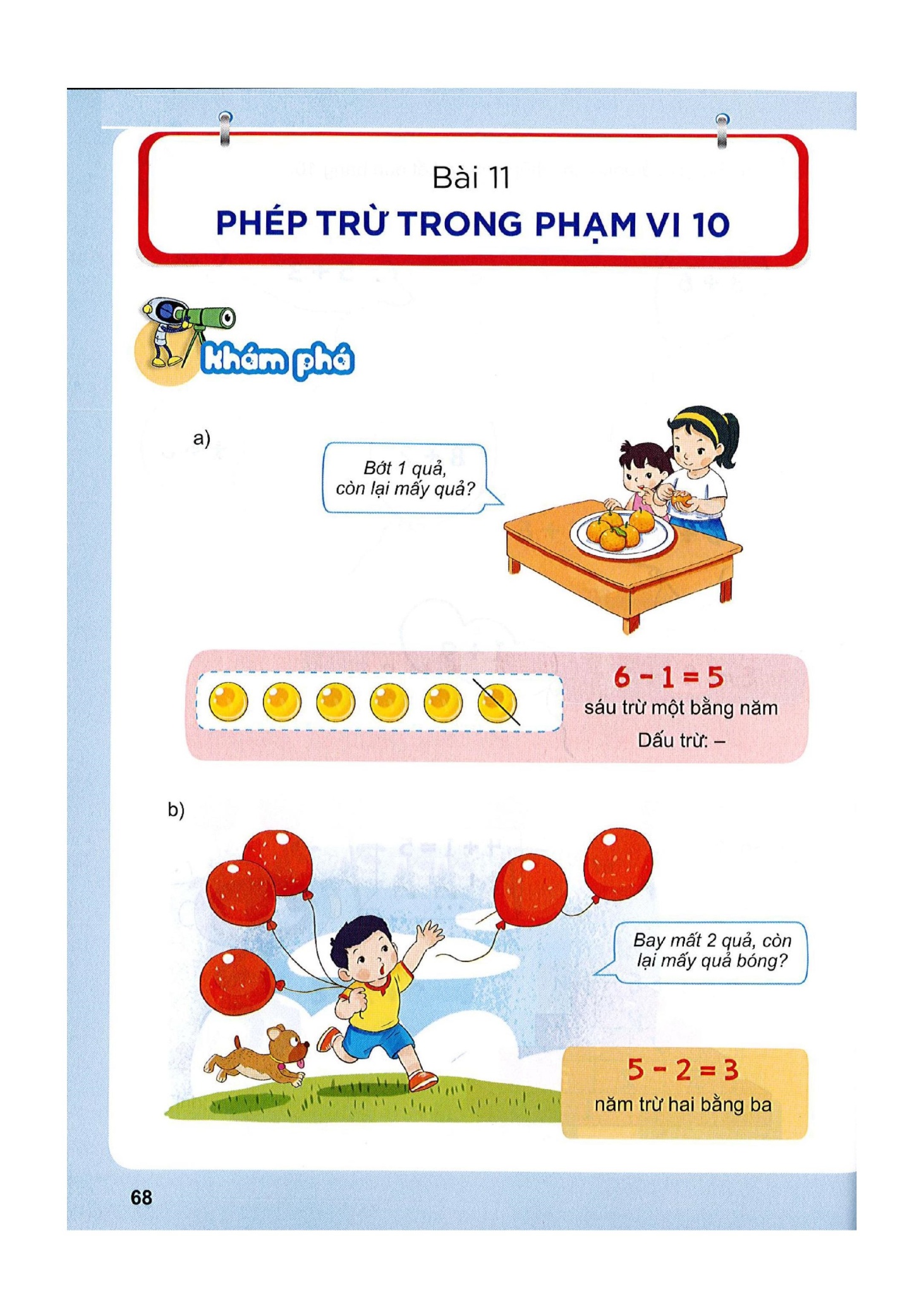 Bài 11
Phép trừ trong phạm vi 10
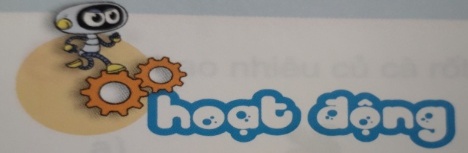 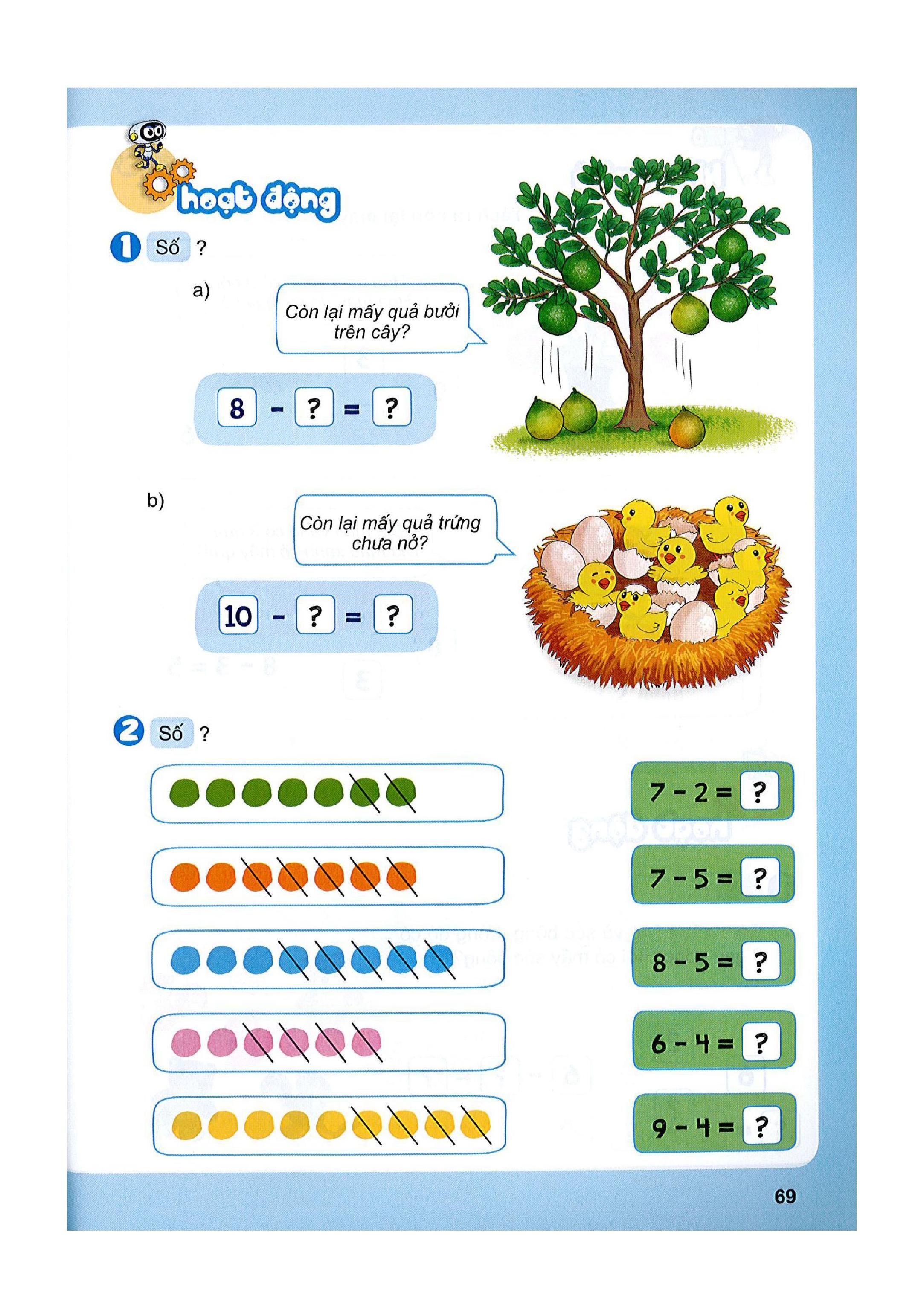 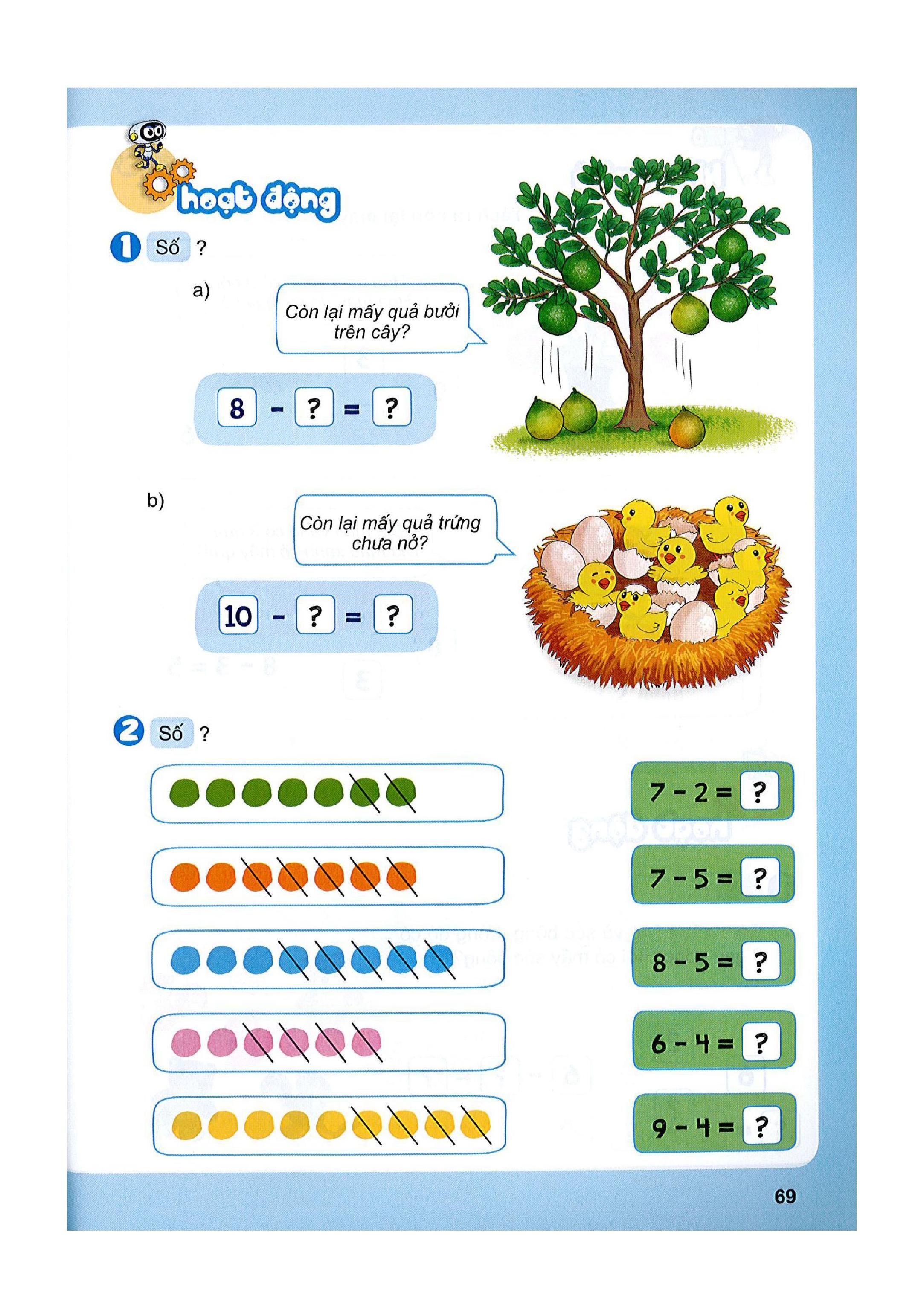 1
Số?
a)
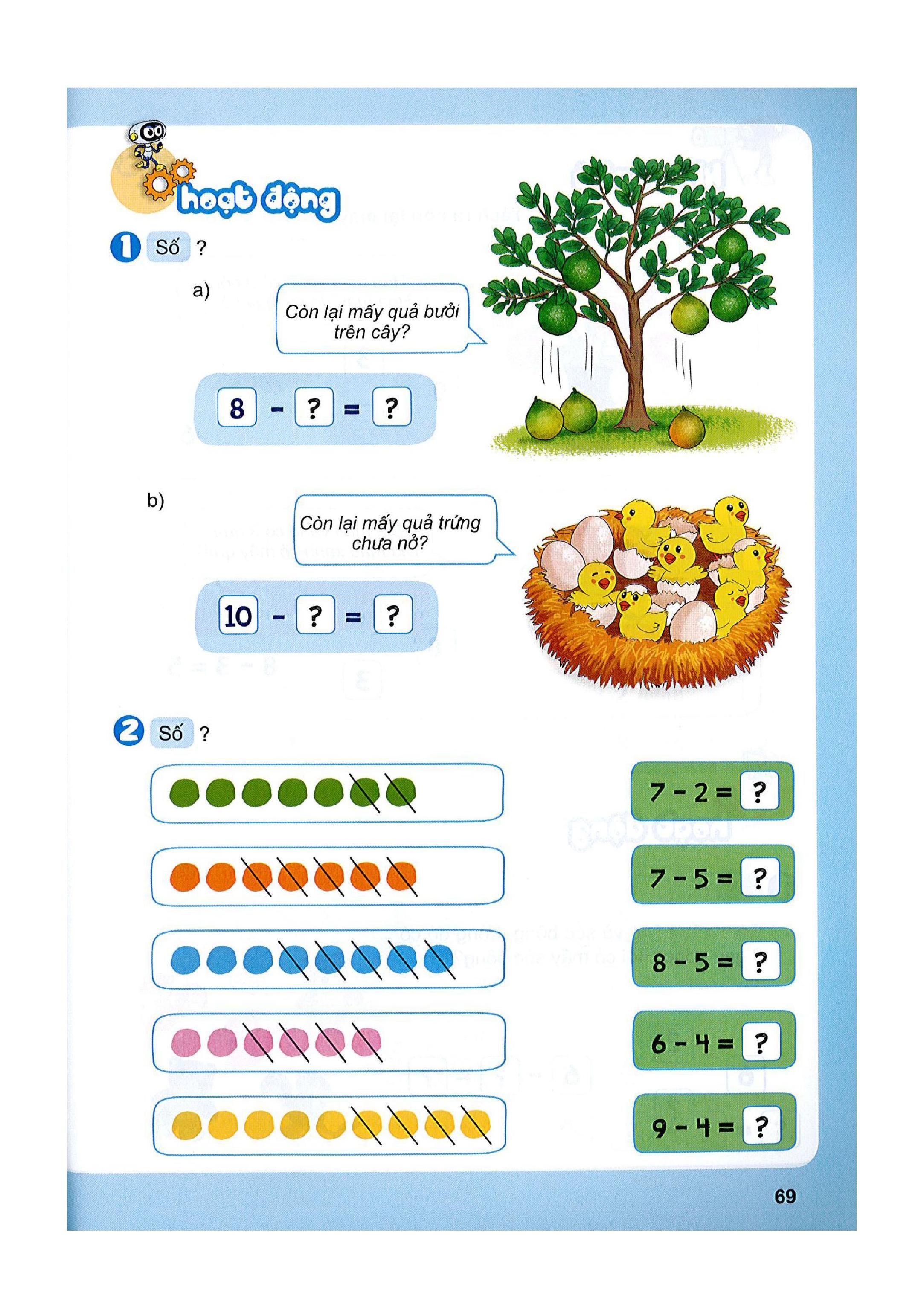 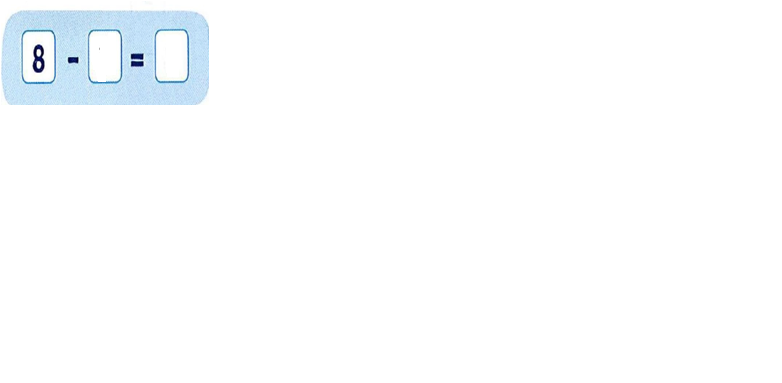 3
5
Bài 11
Phép trừ trong phạm vi 10
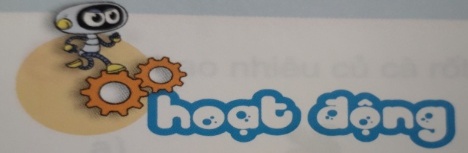 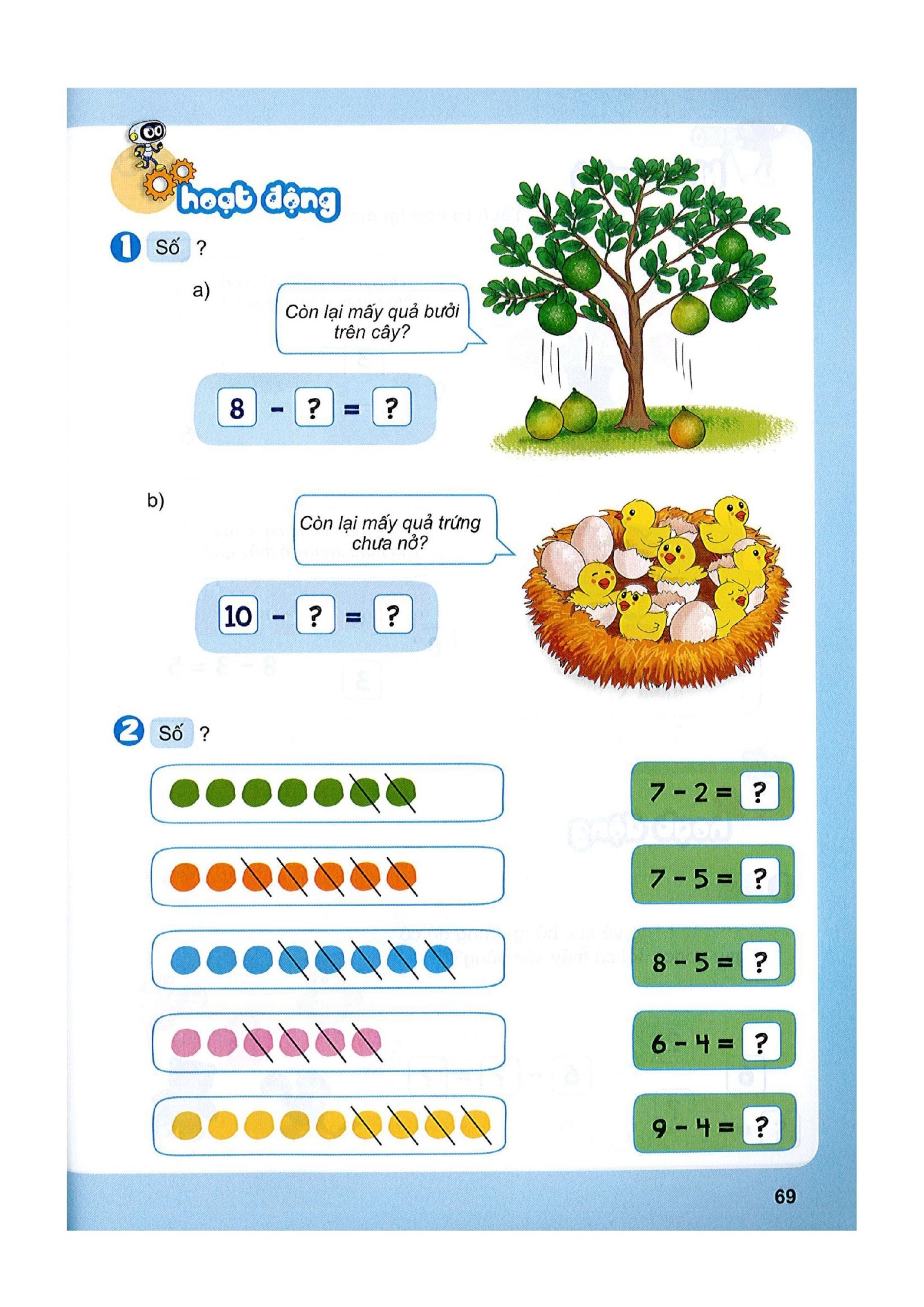 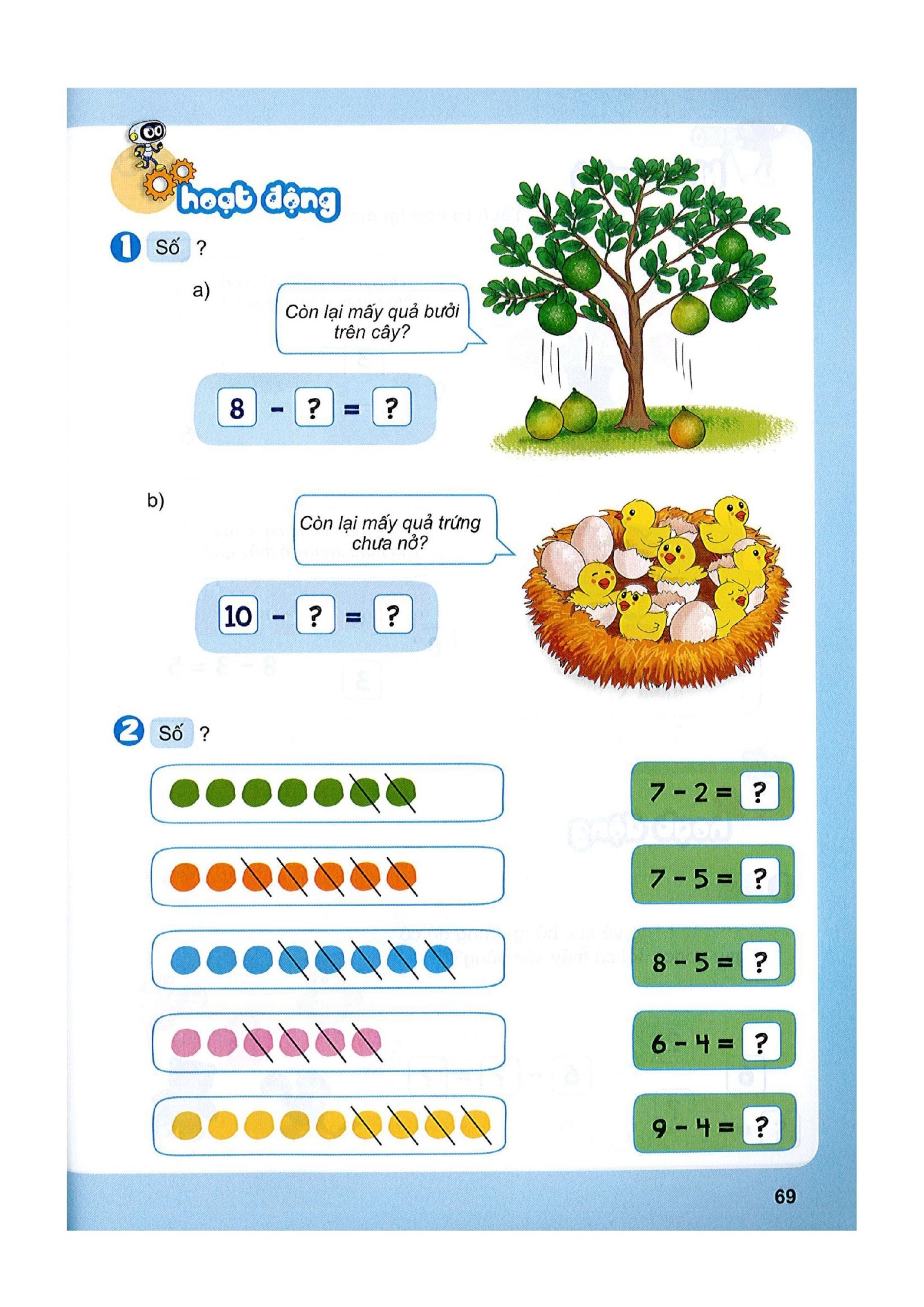 1
Số?

b)
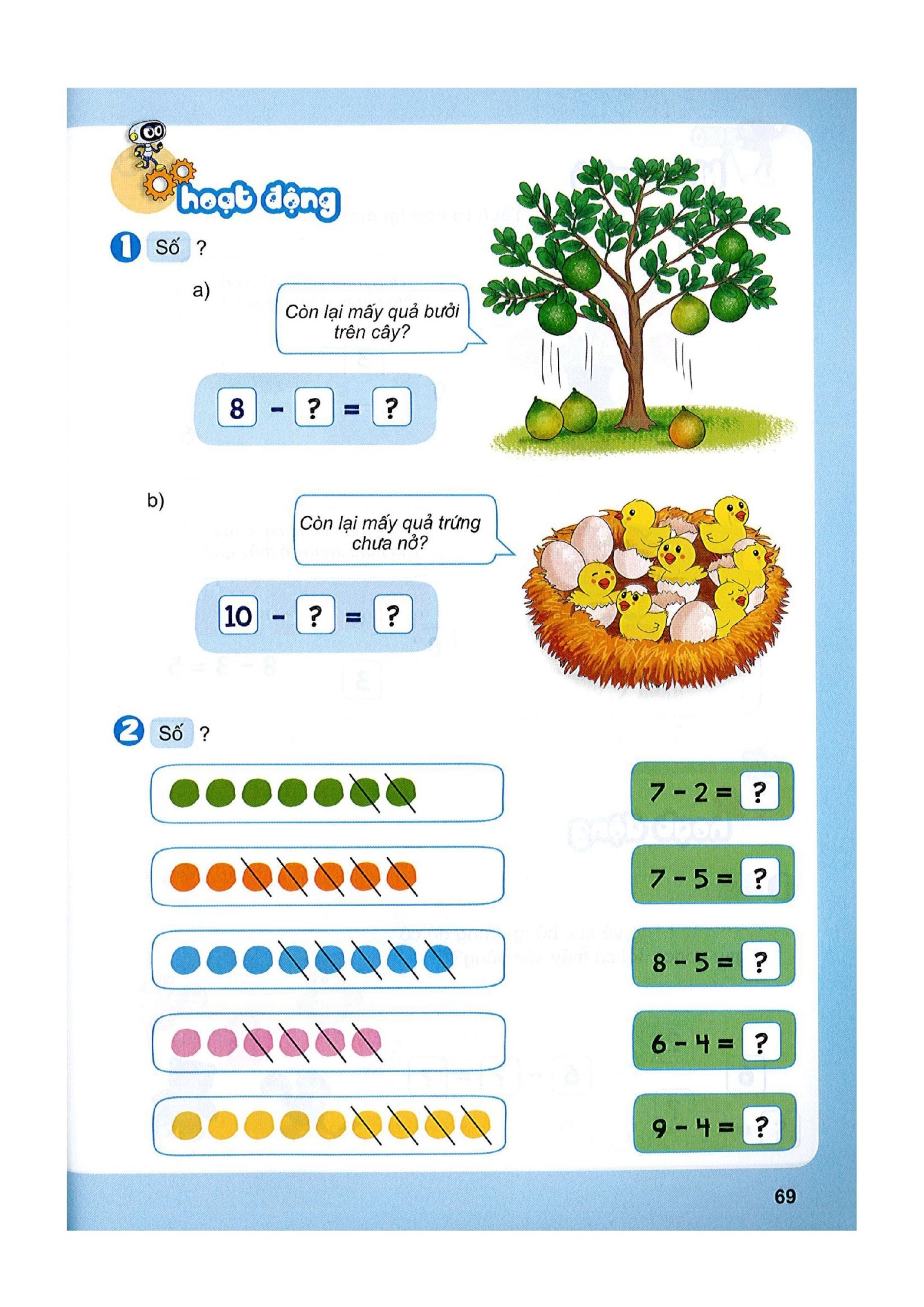 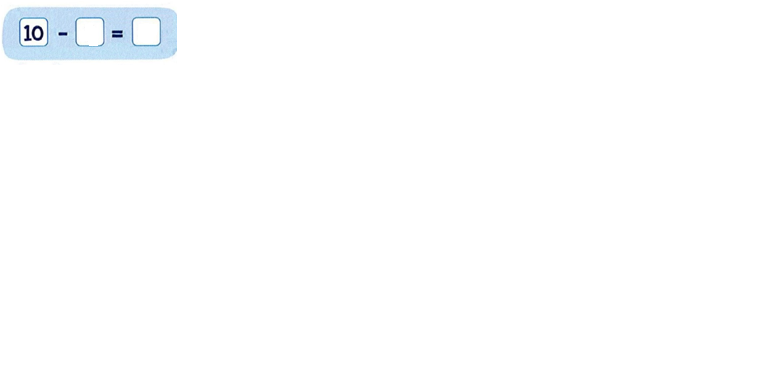 7
3
Bài 11
Phép trừ trong phạm vi 10
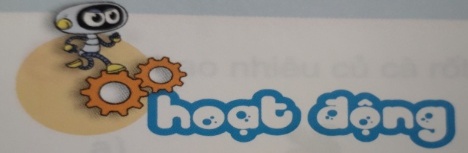 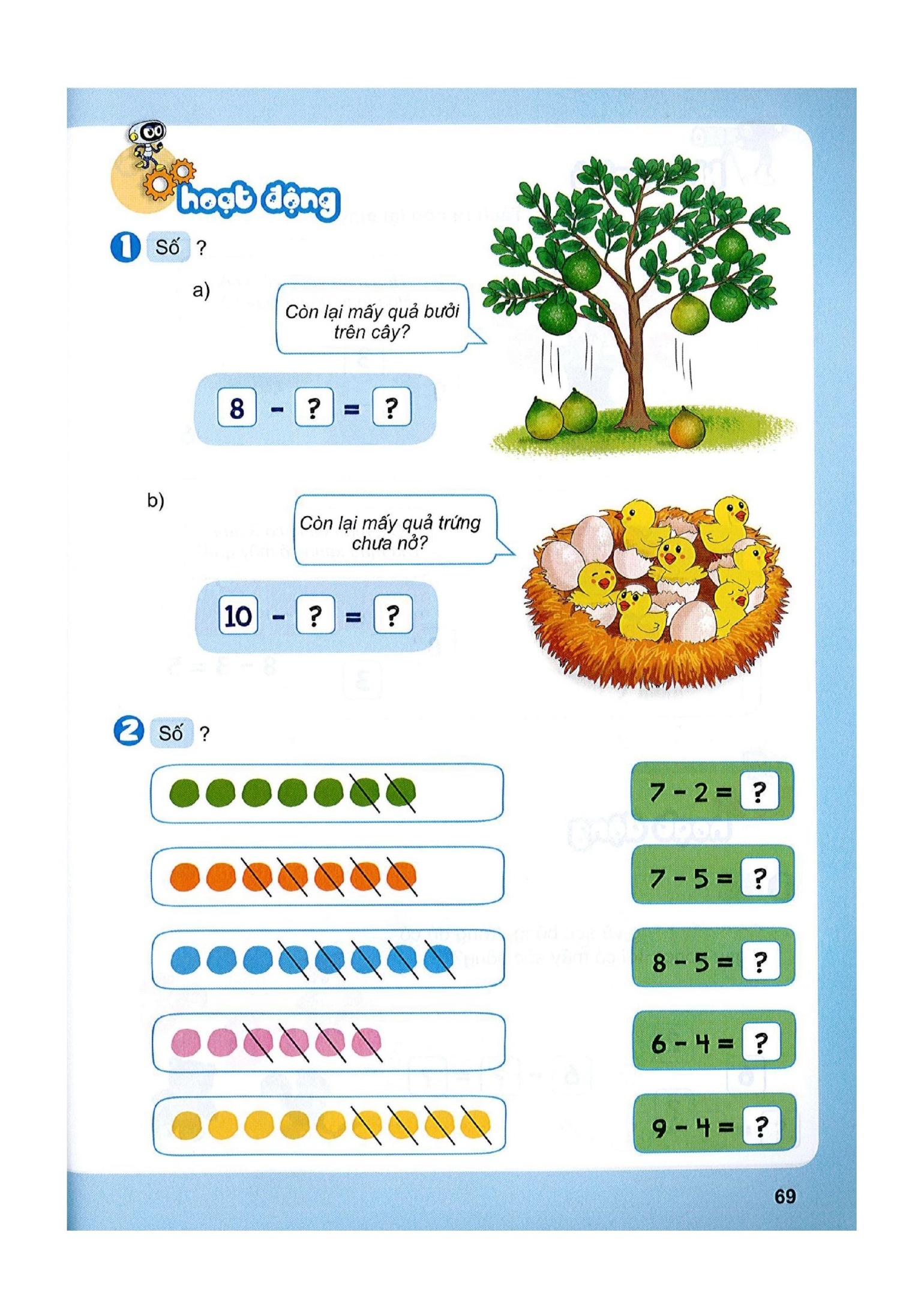 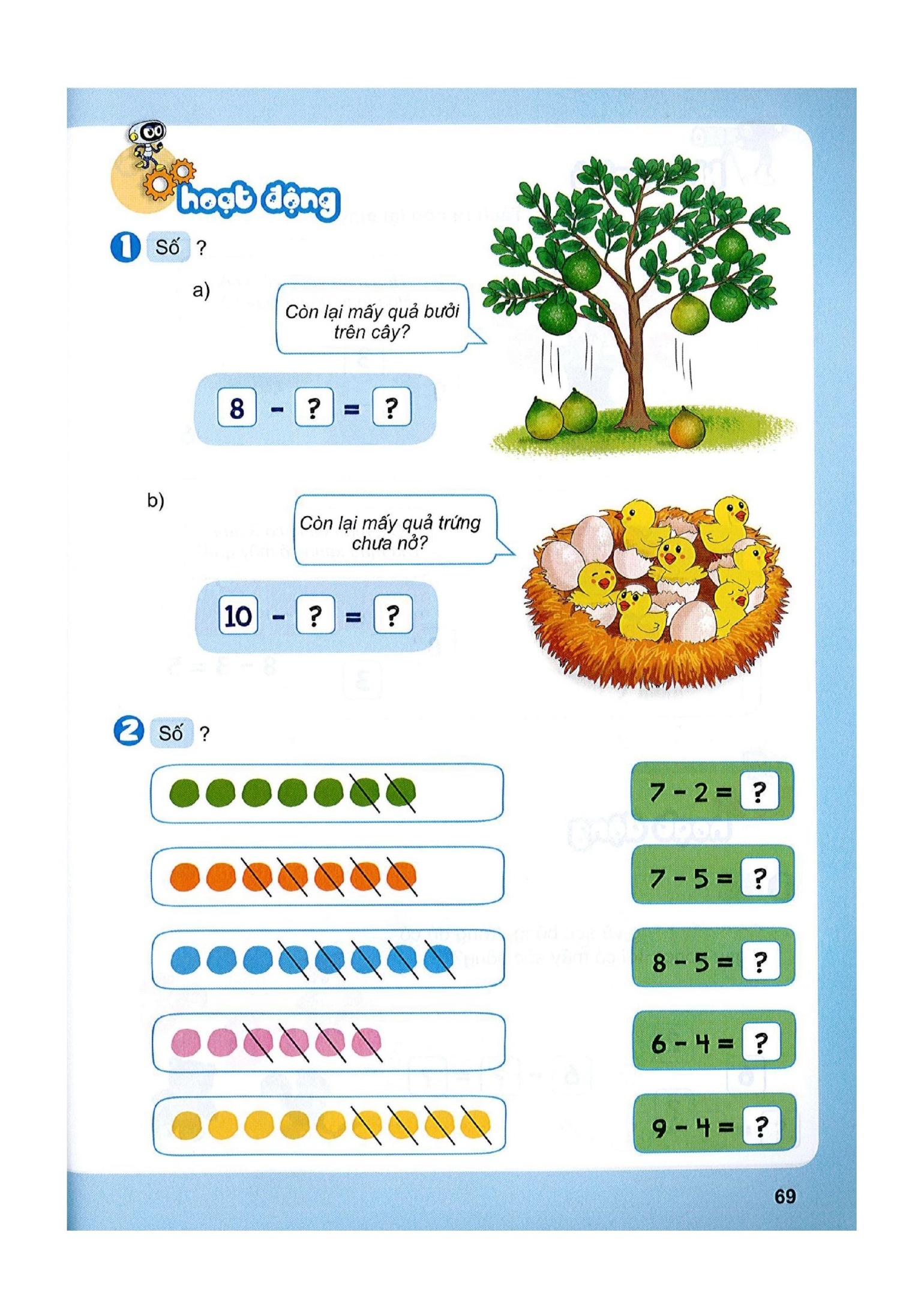 5
2
Số?
2
3
2
5